SERONEGATIVE SPONDYLOARTHROPATHIES
These are group of disorders that share certain epidemiologic, clinical and pathologic features.
They all show considerable overlap and similarity of articular and extra articular features.
They include:
1-Ankylosing spondylitis
2- Psoriatic arthritis
3- Reactive arthritis
4- The arthritis associated with inflammatory bowel disease.
5- Undifferentiated spondyloarthropathy
These disorders are noted for:
Male predominance.
Onset usually before age 40
Inflammatory arthritis of the spine and sacroiliac joints.
Asymmetric oligoarthritis of large peripheral joints.
Enthesopathy (inflammation of where ligaments, tendons, and joint capsule insert into bone).
Uveitis in a significant minority
Absence of autoantibodies in the serum (negative rheumatoid factor).
Association with HLA-B27.
ANKYLOSING SPONDYLITIS
Is a chronic inflammatory disease of the joints of the axial skeleton, manifested clinically by pain and progressive stiffening of the spine.
Aetiology
0.2 % of general population.
Age of onset: 15-40 years.
Sex: male: female ::::>> 3:1
HLA-B27 association: 95%
Pathology
1- Vertebra become square shaped due to erosion of their corners.
2- Periosteal reaction with new bone formation around vertebra (bony bridging) = syndemosmophytes (osteophytes) spread up & down from vertebral body with fusion: bamboo spine.
3- Calcification of anterior longitudinal ligament.
4- Extra-articular lesions:
Clinical picture
The onset is usually gradual, with intermittent bouts of back pain that may radiate into the buttocks. 
The back pain is worse in the morning and usually associated with stiffness that lasts hours.
1- Vertebral column:
Limited lumber movement.
Chest pain aggravated by breathing results from affection of costovertebral joints.
Neck pain.
Atlanto-axial sublaxation.
2- Enthesopathy:
Inflammation at site of ligamentous insertion e.g. Achilis tendenitis.
3- Peripheral joints: 
Asymmetrical arthritis.
Shoulder & hip joint are usually affected.
4- Extra-articular manifestations:
Amyloidosis kidney.
Aortic incompetence, pericarditis.
Apical lung fibrosis.
Prolonged fever.
Uveitis.
Investigations
1- X ray sacroiliac iliac joint: erosion, sclerosis.
2- X ray spine:
Square shaped vertebra.
Calcification of longitudinal ligament.
Bony bridging between vertebral bodies= Bamboo spine.
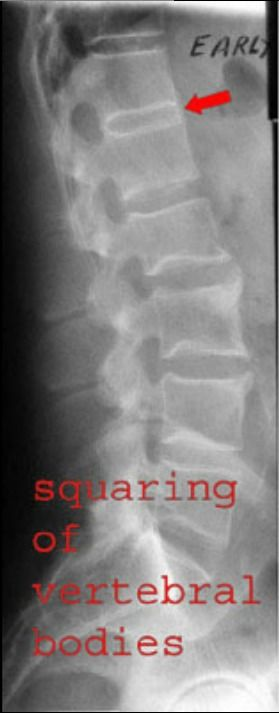 3- Laboratory finding: (no specific test)
Normocytic normochromic anemia.
ESR, CRP: increased during activity.
Rheumatoid factor: negative.
HLA testing is rarely of value because of high frequency in population.
Treatment
The key is early diagnosis to start preventive exercise program before syndesmophytes have formed.
1- Exercises aim to maintain spinal mobility, posture and chest expansion (swimming is recommended)
2- NSAIDS: relieve symptoms, but not alter the course of the disease.
3- Local steroid: for enthesopathy and planter fasciitis.
4- Systemic steroid may be needed for treatment of uveitis.
5- Sulfasalazine& Methotrexate may be of value for peripheral arthritis.
6- TNF inhibitors have established efficacy for NSAID-resistant axial disease; responses are often substantial and durable. 
7- Surgery: plaster jackets to correct kyphosis, hip arthroplasty.
PSORIATIC ARTHRITIS
Psoriasis precedes onset of arthritis in 80% of cases.
▶▶ Arthritis usually asymmetric, with “sausage” appearance of fingers and toes but a polyarthritis that resembles rheumatoid arthritis also occurs.
▶▶ Sacroiliac joint involvement common; ankylosis of the sacroiliac joints may occur.
▶▶ Radiographic findings: osteolysis; pencil-in-cup deformity; relative lack of osteoporosis; bony ankylosis; asymmetric sacroiliitis and atypical syndesmophytes.
Clinically
The patterns or subsets of psoriatic arthritis include the following:
1.  Symmetric polyarthritis like rheumatoid arthritis. 
2. Asymmetrical oligoarticular form that may lead to destruction of the affected joints.
3. A pattern of disease in which the DIP joints are primarily affected. Pitting of the nails and onycholysis frequently accompany DIP involvement.
4. A severe deforming arthritis (arthritis mutilans) 
5. A spondylitic form in which sacroiliitis and spinal involvement predominate; 50% of these patients are HLA-B27-positive.
Treatment
NSAIDs are usually sufficient for mild cases. 
Methotrexate is the drug of choice for patients who not respond to NSAIDs; methotrexate can improve both the cutaneous and arthritic manifestations. 
TNF inhibitors are usually effective for both arthritis and psoriatic skin disease for cases that is refractory to methotrexate
Corticosteroids are less effective and may precipitate pustular psoriasis during tapers. 
Antimalarials may also exacerbate psoriasis.
Successful treatment directed at the skin lesions alone (eg, by PUVA therapy).
REACTIVE ARTHRITIS
It is a sterile arthritis which occurs following an infection.
The infection is either:
Sexually transmitted or gastrointestinal which before the onset of arthritis by 1-4 weeks.
The arthritogenic bacteria causing reactive arthritis are salmonella, yesinia, shigella, H pylori or klebsiella.
Oligoarthritis, conjunctivitis, urethritis and mouth ulcers most common features.
Treatment
1- NSAIDs have been the mainstay of therapy.
2- Antibiotics given at the time of a nongonococcal sexually transmitted infection reduce the chance that the individual will develop this disorder.
     3- Sulfasalazine for patients who do not respond to NSAIDs. 
     4- Anti-TNF agents for those patients with recent-onset disease& refractory to NSAIDs and DMARDs.
ARTHRITIS & INFLAMMATORY INTESTINALDISEASES
One-fifth of patients with inflammatory bowel disease have arthritis, which complicates Crohn disease more frequently than it does ulcerative colitis.
50% of patients have HLA-B27
Acute, often erosive.
Affects mainly knees and ankles.
There is sacroilitis or spondylitis.
It is treated sacroilitis by NSAIDs.
Intra articular steroids for monoarthritis.
Sulphasalazine is frequently prescribed as this may help both bowel and joint disease.